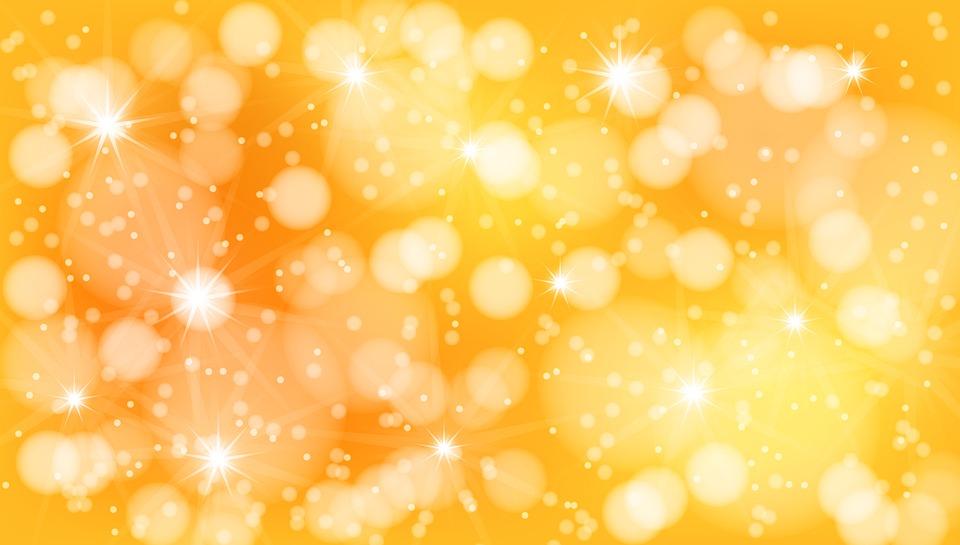 6  4
6  8
12
30
La table de multiplication par 6
42
42
18
6  6
5  6
36
48
7  6
24
6  7
6  2
6  3